Surface area : Surface area of a prism
Intelligent Practice
Silent 
Teacher
Narration
Your Turn
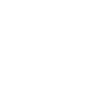 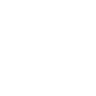 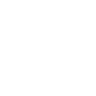 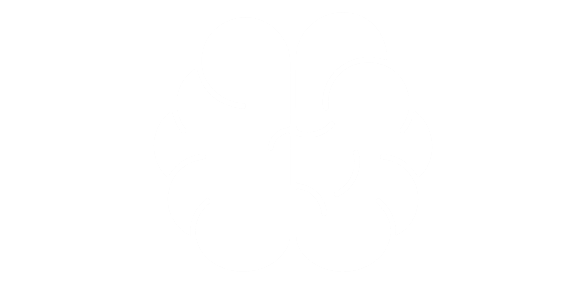 Practice
Worked Example
Your Turn
10cm
5cm
4cm
4cm
2cm
10cm
6cm
3cm
2cm
10cm
5cm
4cm
4cm
4cm
2cm
4cm
4cm
4cm
6cm
6cm
6cm
2cm
10cm
5cm
4cm
4cm
4cm
2cm
8cm
2cm
6cm
6cm
6cm
2cm
10cm
3cm
3cm
4cm
4cm
2cm
8cm
2cm
6cm
6cm
6cm
[Speaker Notes: CHALLENGE: Draw different triangular prisms with a volume of 60cm3. Put them in order from smallest surface area to largest. Which triangular prism with volume 60cm3 has the smallest possible surface area? Is it possible to have a largest? Why/Why not?]
2cm
10cm
104cm2
5cm
4cm
4cm
88cm2
4cm
2cm
112cm2
4cm
4cm
4cm
6cm
6cm
6cm
2cm
10cm
5cm
4cm
4cm
184cm2
4cm
56cm2
2cm
72cm2
2cm
8cm
2cm
6cm
6cm
6cm
2cm
10cm
170cm2
3cm
3cm
4cm
48cm2
4cm
3cm
80cm2
2cm
8cm
2cm
6cm
6cm
6cm